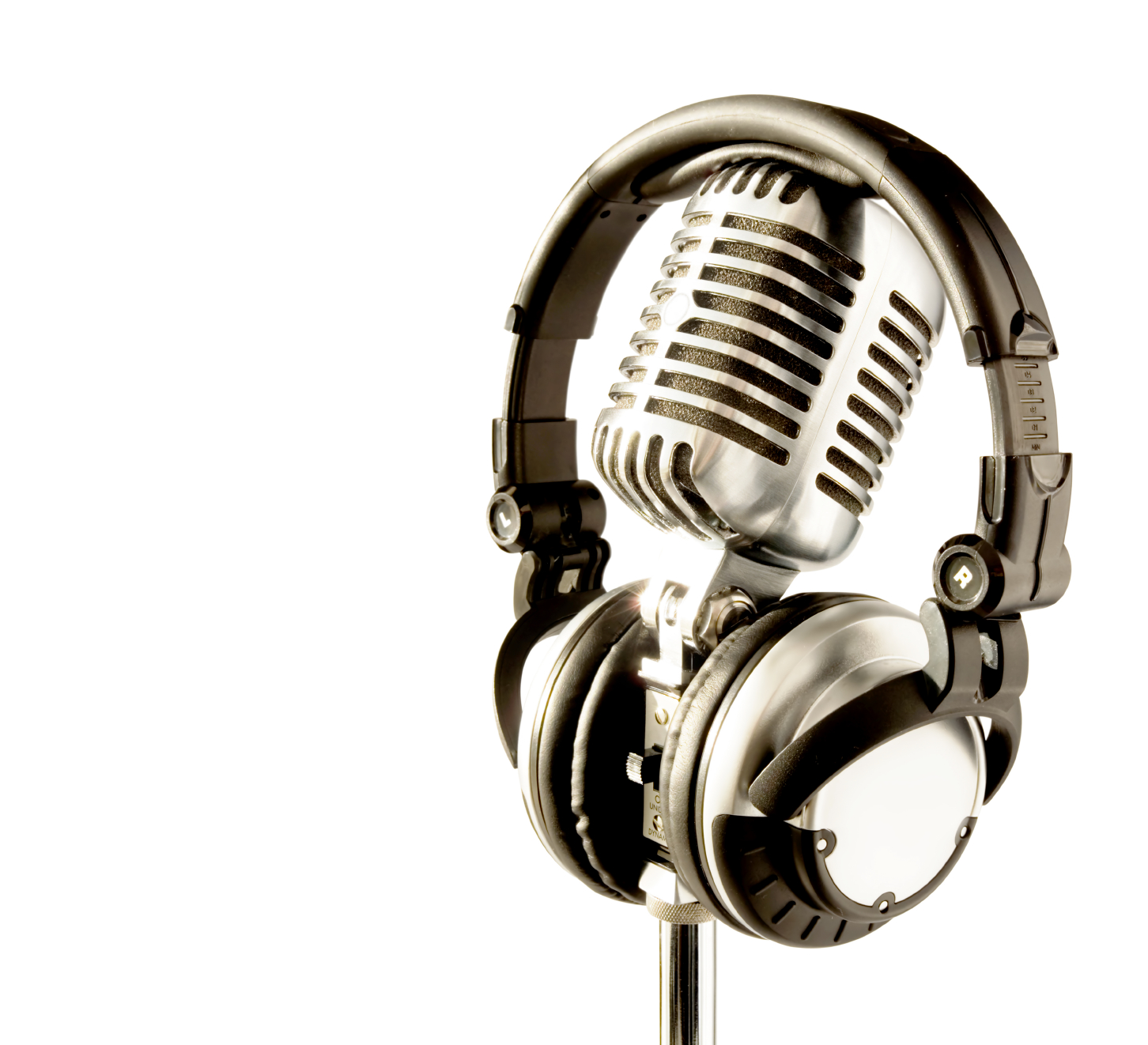 Podcast
Paul Stöhr
Tanja Djordjevic	
Joel Neukom
Ablauf
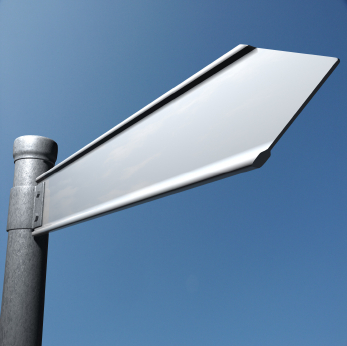 Was ist ein Podcast
Ablauf eines Podcast
Vor- und Nachteile
Wie mache ich einen Podcast
Camtasia
Beispielpodcast
Anfällige Fragen
Was ist ein Podcast?
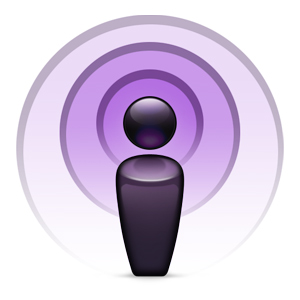 Die Idee kam von Apple für iTunes.

Podcasting bezeichnet das Produzieren und Anbieten von abonnierbaren Mediendateien (Audio oder Video), über das Internet.

Podcast = iPod + Broadcasting (= Aussenden)

Das Resultat wird ins Internet gestellt,                                dass viele Menschen von überall 			    darauf zugreifen können.
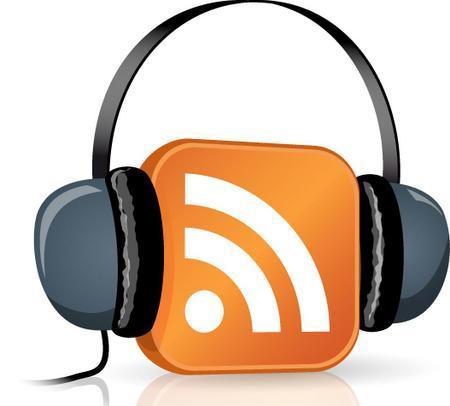 Ablauf eines Podcast
Server
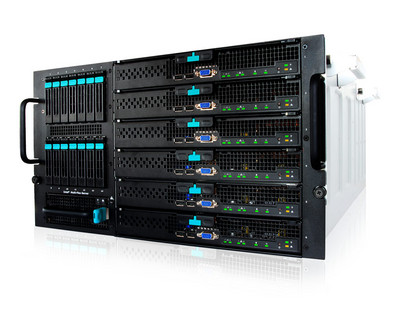 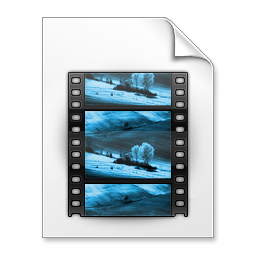 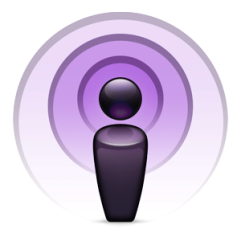 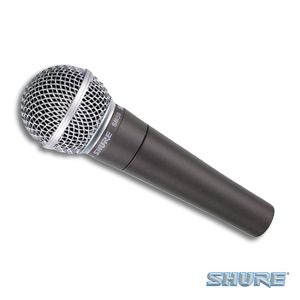 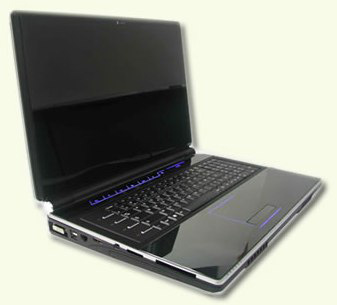 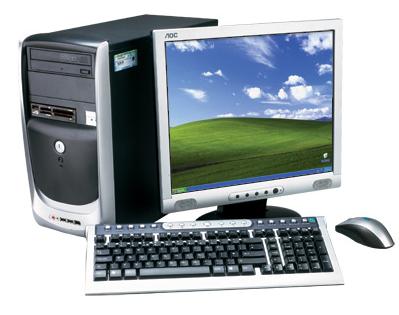 Anschauen / Hören
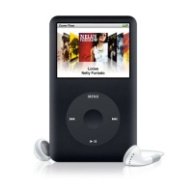 Aufnahme
Vor- und Nachteile
Vorteile
Nachteile
Kosten einsparen: 
Präsentation muss nur einmal gehalten werden.
Keine Sitzung dafür notwendig
Zeit
Personal kann Podcast jeder Zeit ansehen.
Personal
Publikum muss nicht extra zur Präsentation kommen
Know-How Transfer:
Kein persönlicher Vortrag
Keine Fragen können direkt beantwortet werden
Änderungen am Vortrag sind sehr mühsam
Wie mache ich einen Podcast
Mit Powerpoint eine Präsentation erstellen

Präsentation aufnehmen und dazu sprechen
 Mit Camtasia

Aufnahme beenden und abspeichern
Podcast ins Netz stellen
Das Video auf einen Server hochladen

Link in die RSS-Feeds erstellen
Sodass man das Video abonnieren kann

Publikum auf das neue Video aufmerksam machen
Camtasia
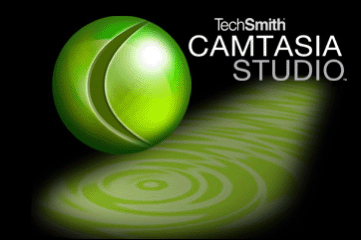 Firma: TechSmith

Ein gutes Tool um Powerpoint Präsentationen aufzunehmen.

Kosten: ca. 300.-

Funktionen:  
Aufnehmen (Folien werden erkannt) Bearbeiten (Video und Ton zuschneiden) Konvertieren (in verschiedene Formate)
Beispiel
Beispiel Podcast zu live.
Vielen Dank!
Herzlichen Dank für das Zuhören